PRODIGE 24/CCTG PA.6: Phase III Trial of Adjuvant mFOLFIRINOX vs Gemcitabine in Patients With Resected Pancreatic Ductal Adenocarcinoma
CCO Independent Conference Highlights*of the 2018 ASCO Annual Meeting; June 1-5, 2018; Chicago, Illinois
*CCO is an independent medical education company that provides state-of-the-art medical information to healthcare professionals through conference coverage and other educational programs.
This activity is supported by educational grants from Amgen; Astellas; AstraZeneca; Celgene Corporation; Eisai; Genentech; Janssen; Merck & Co., Inc.; and Seattle Genetics.
[Speaker Notes: FOLFIRINOX, leucovorin, 5-fluorouracil, irinotecan, oxaliplatin; m, modified.]
mFOLFIRINOX vs Gemcitabine in Resected Pancreatic Cancer (PRODIGE 24/CCTG PA.6): Background
Adjuvant gemcitabine and/or fluoropyrimidine current SoC in resected pancreatic cancer but > 70% of patients relapse within 2 yrs of therapy[1-4]
FOLFIRINOX more effective than gemcitabine as first-line treatment of metastatic pancreatic cancer with good performance status but associated toxicity too high for adjuvant use[5]
Modified FOLFIRINOX regimen removes bolus fluorouracil, adds hematopoietic growth factor[6]
Maintains efficacy with less hematologic toxicity, diarrhea
Current phase III Unicancer GI PRODIGE 24/CCTG PA.6 trial evaluated efficacy, safety of adjuvant mFOLFIRINOX vs gemcitabine following resection in patients with metastatic pancreatic ductal adenocarcinoma[7]
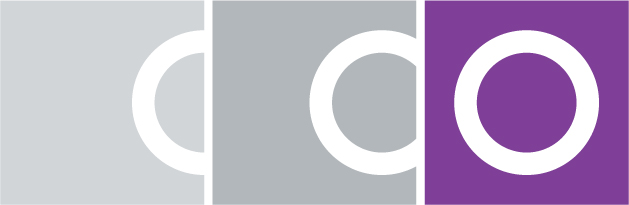 Slide credit: clinicaloptions.com
References in slidenotes.
[Speaker Notes: FOLFIRINOX, leucovorin, 5-fluorouracil, irinotecan, oxaliplatin; m, modified; SoC, standard of care.

References
1. Sultana A, et al. Recent Results Cancer Res. 2012;196:65-88.
2. Neoptolemos JP, et al. Lancet. 2017;389:1011-1024.
3. Oettle H, et al. JAMA. 2013;310:1473-1481.
4. Neoptolemos JP, et al. JAMA. 2010;304:1073-1081.
5. Conroy T, et al. N Engl J Med. 2011;364:1817-1825. 
6. Mahaseth H, et al. Pancreas. 2013;42:1311-1315. 
7. Conroy T, et al. ASCO 2018. Abstract LBA4001.]
PRODIGE 24/CCTG PA.6: Study Design
Randomized, multicenter, phase III trial (data cutoff: April 13, 2018)
Median follow-up: 33.6 mos (95% CI: 30.3-36.0)
Stratified by center, resection margin (R0 vs R1), post-op CA 19-9 level (≤ 90 U/mL vs 91-179), pN0 vs pN1
mFOLFIRINOX* 
Q2W x 12 cycles
(n = 247†)
Patients 18-79 years of age with histologically confirmed R0 or R1 resected pancreatic ductal adenocarcinoma; CA19-9 level < 180 U/mL ≤ 12 wks post surgery; ECOG PS 0/1; no prior chemotherapy or RT (N = 493)
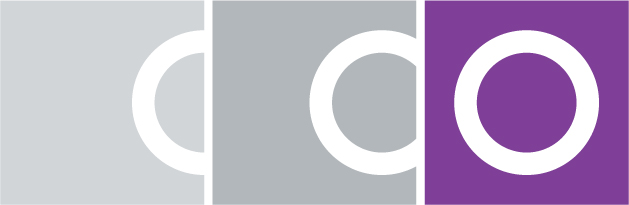 CT scans 
every 3 mos
Slide credit: clinicaloptions.com
Gemcitabine 1000 mg/m2 
Day 1, 8, 15 of 28-day cycle x 6 cycles
(n = 246‡)
*On Day 1 of each cycle, oxaliplatin 85 mg/m2, leucovorin 400 mg/m2, and irinotecan 180 mg/m2 (reduced to 150 mg/m2 due to 
20% grade 3/4 diarrhea rate in first 30 patients); continuous fluorouracil IV 2.4 g/m2 over 46 hrs. †n = 238 treated. ‡n = 243 treated.
Primary endpoint: DFS, defined as no tumor, metastasis, second cancer, or death
Secondary endpoints: toxicity, OS, cancer-specific survival, metastasis-free survival
Conroy T, et al. ASCO 2018. Abstract LBA4001.
[Speaker Notes: DFS, disease-free survival; ECOG, Eastern Cooperative Oncology Group; FOLFIRINOX, leucovorin, 5-fluorouracil, irinotecan, oxaliplatin; m, modified; post-op, post-operative; PS, performance status; RT, radiation therapy.]
PRODIGE 24/CCTG PA.6: Baseline Patient Characteristics
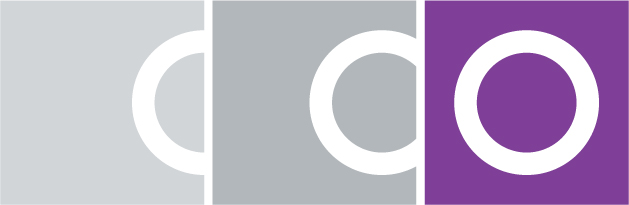 Slide credit: clinicaloptions.com
*P = .02
Conroy T, et al. ASCO 2018. Abstract LBA4001.
[Speaker Notes: ECOG, Eastern Cooperative Oncology Group; FOLFIRINOX, leucovorin, 5-fluorouracil, irinotecan, oxaliplatin; m, modified; PS, performance status.]
PRODIGE 24/CCTG PA.6: Safety
Main nonhematologic adverse events 
Higher rates with mFOLFIRINOX: diarrhea (especially in cycles 1-2; higher rates related to more lymph nodes examined), sensory peripheral neuropathy, fatigue, vomiting, mucositis, hand–foot syndrome 
Higher rates with gemcitabine: headache, fever, influenzalike symptoms, ALT increase, AST increase; 1 toxic death
Significantly more patients stopped treatment early in mFOLFIRINOX arm (33.6% vs 21.0%, P = .002)
Higher rates due to toxicity, patient decision; gemcitabine more often discontinued due to relapse
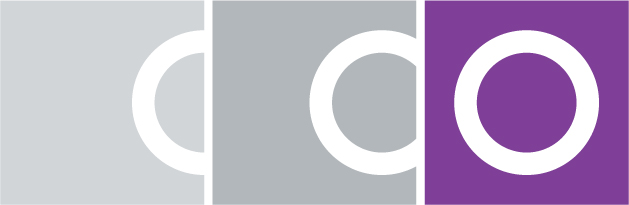 Slide credit: clinicaloptions.com
Conroy T, et al. ASCO 2018. Abstract LBA4001.
[Speaker Notes: ALT, alanine aminotransferase; AST, aspartate aminotransferase; FOLFIRINOX, leucovorin, 5-fluorouracil, irinotecan, oxaliplatin; m, modified.]
PRODIGE 24/CCTG PA.6: Hematologic Adverse Events
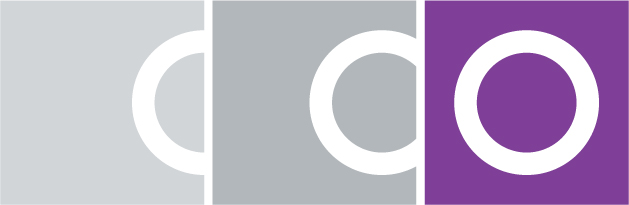 Slide credit: clinicaloptions.com
*P < .001. †P = .03.
Conroy T, et al. ASCO 2018. Abstract LBA4001.
[Speaker Notes: FOLFIRINOX, leucovorin, 5-fluorouracil, irinotecan, oxaliplatin; G-CSF, granulocyte colony-stimulating factor; m, modified.]
PRODIGE 24/CCTG PA.6: Nonhematologic Adverse Events
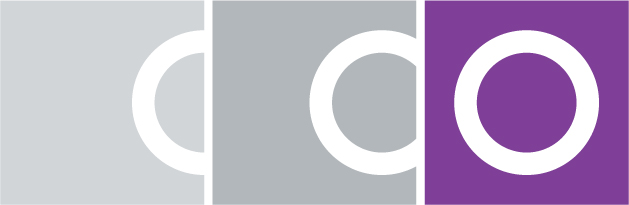 Slide credit: clinicaloptions.com
*Cycle 1, 8.6%; cycle 2, 6.3%; cycles 3-5, 3%; cycles 6-12, 1%.
All any grade AE comparisons except alopecia incidence were significantly different (P < .05) across treatment arms.
Conroy T, et al. ASCO 2018. Abstract LBA4001.
[Speaker Notes: AE, adverse event; ALT, alanine aminotransferase; AST, aspartate aminotransferase; FOLFIRINOX, leucovorin, 5-fluorouracil, irinotecan, oxaliplatin; G-CSF, granulocyte colony-stimulating factor; m, modified.]
PRODIGE 24/CCTG PA.6: Patient Disposition
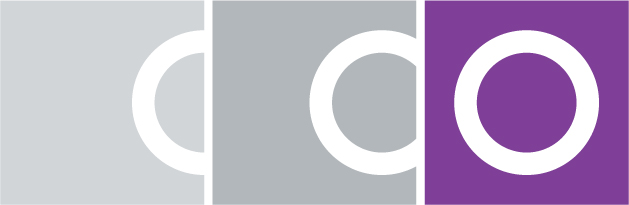 Slide credit: clinicaloptions.com
*P = .002. †P < .001. ‡P < .001. §P = .002.
Conroy T, et al. ASCO 2018. Abstract LBA4001.
[Speaker Notes: CT, chemotherapy; FOLFIRINOX, leucovorin, 5-fluorouracil, irinotecan, oxaliplatin; m, modified.]
PRODIGE 24/CCTG PA.6: Survival Outcomes
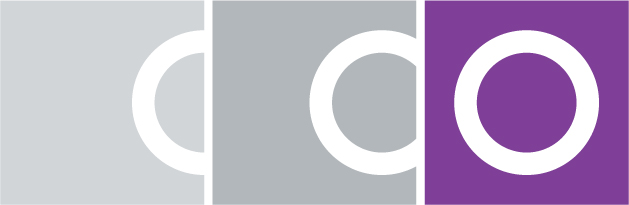 Slide credit: clinicaloptions.com
*314 events. †273 events. ‡192 events. §180 events.
DFS benefit favored mFOLFIRINOX across all predefined subgroups
Per multivariable analysis, prognostic factors for DFS included mFOLFIRINOX tx (HR: 0.59; P < .001), moderately to poorly differentiated tumor (HR: 1.42; P < .001), portal vein resection (HR: 1.43; P < .001)
Conroy T, et al. ASCO 2018. Abstract LBA4001.
[Speaker Notes: DFS, disease-free survival; FOLFIRINOX, leucovorin, 5-fluorouracil, irinotecan, oxaliplatin; m, modified; MFS, metastasis-free survival; NR, not reached; tx, therapy.]
PRODIGE 24/CCTG PA.6: Conclusions
In patients with resected pancreatic ductal adenocarcinoma, adjuvant mFOLFIRINOX significantly prolonged DFS, MFS, OS, and disease-specific survival vs gemcitabine
Median DFS: 21.6 vs 12.8 mos (HR: 0.58; 95% CI: 0.46-0.73; P < .0001)
Median MFS: 30.4 vs 17.7 mos (HR: 0.59; 95% CI: 0.46-0.75; P < .0001)
Median OS: 54.4 vs 35.0 mos (HR: 0.64; 95% CI: 0.48-0.86; P = .003)
DFS benefit favored mFOLFIRINOX across all analyzed subgroups
mFOLFIRINOX associated with more toxicity than gemcitabine but AEs generally manageable
Investigators conclude that in Western countries mFOLFIRINOX should be considered as new SoC following resection for patients with pancreatic cancer and good performance status
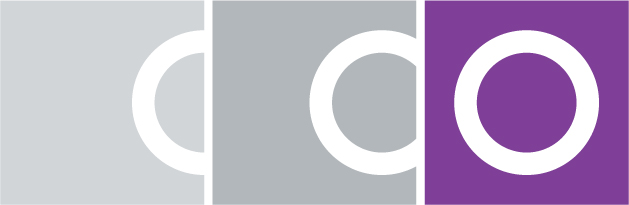 Slide credit: clinicaloptions.com
Conroy T, et al. ASCO 2018. Abstract LBA4001.
[Speaker Notes: AE, adverse event; DFS, disease-free survival; FOLFIRINOX, leucovorin, 5-fluorouracil, irinotecan, oxaliplatin; MFS, metastasis-free survival; m, modified; SoC, standard of care.]
Go Online for More CCO Coverage of ASCO 2018!
Short slideset summaries and additional CME-certified analyses with expert faculty commentary on key studies in:
Gastrointestinal cancer
Genitourinary cancer
Hematologic malignancies
Lung cancer
clinicaloptions.com/oncology